Vakcinācija Latvijā
02.02.21
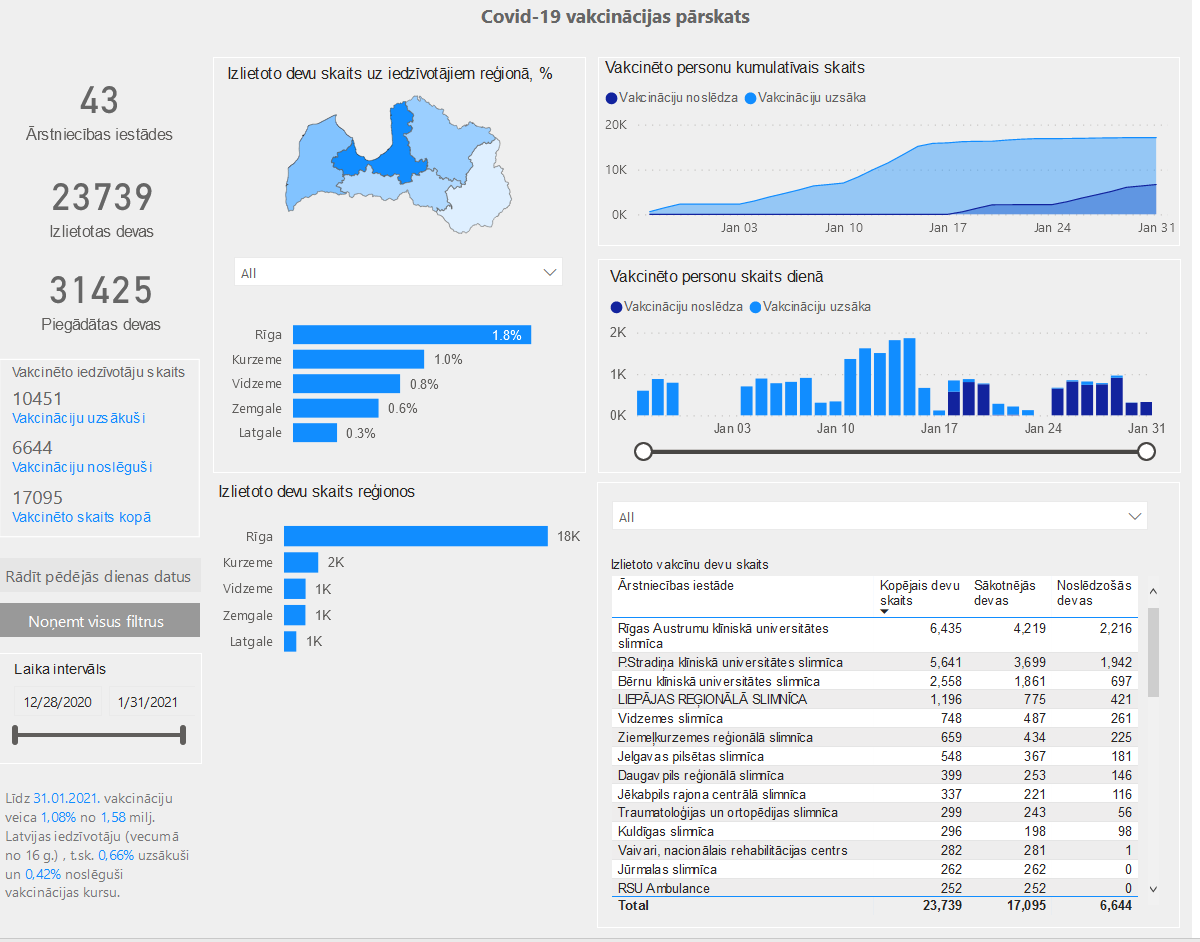 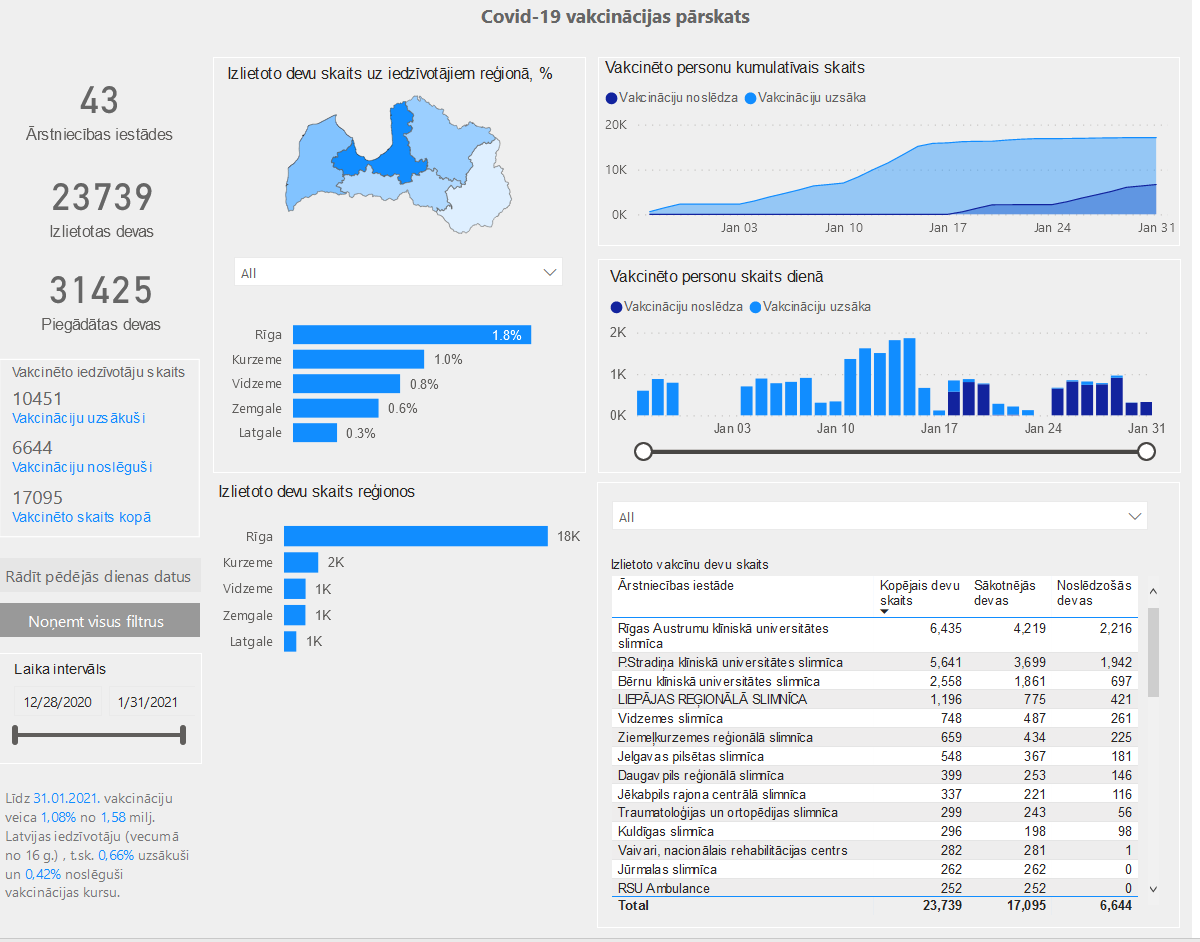 Avots: NVD
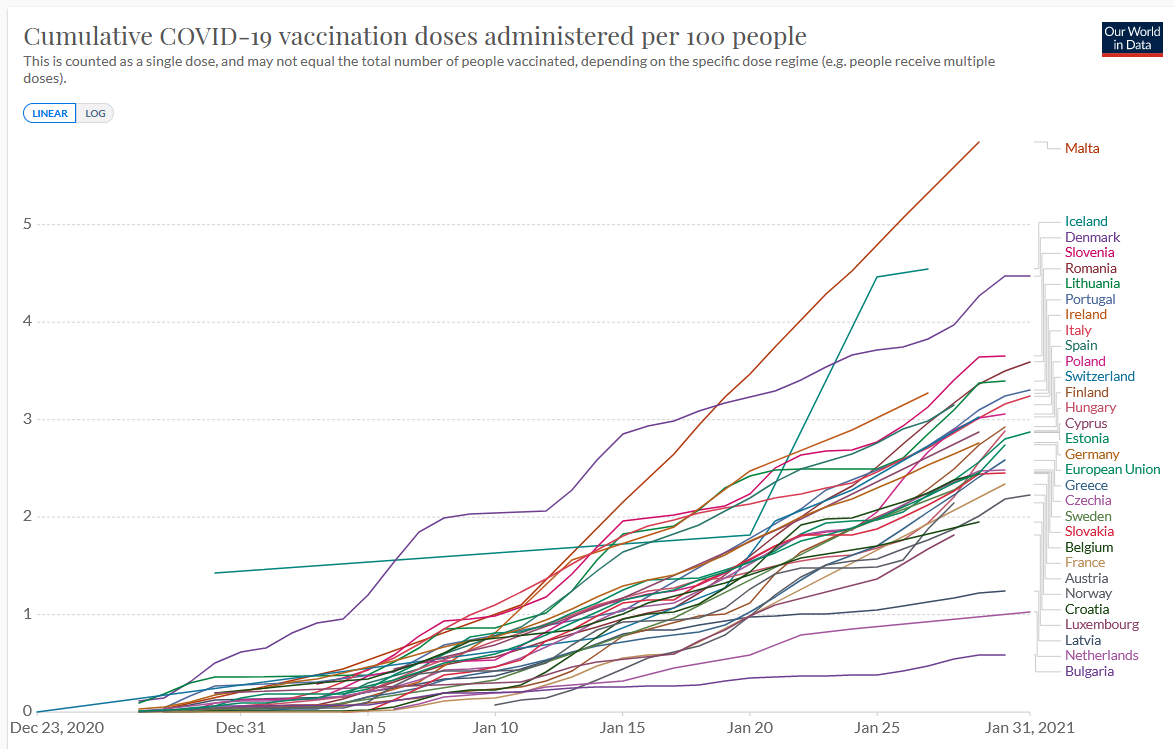 Avots: ourworldindata
Tuvākās piegādes
Moderna īslaicīgi samazinājis piegāžu apjomu ES par 25%.
Arī AstraZeneca ir ražošanas defekti, kuri var ietekmēt Q1 piegādes.
Avots: NVD
Būtiskākie notikumi
AstraZeneca – reģistrēts piektdien 29.janvārī. 
Intervāls: 4-12 nedēļas (IVP rekomendācija 9-12 nedēļas)
Currently there are limited data on the efficacy of COVID-19 Vaccine AstraZeneca in individuals aged 55 and older. Currently available clinical trial data do not allow an estimate of vaccine efficacy in subjects over 55 years of age. IVP rekomendē izmantot 55+. DE, IT – paziņojušas par piesadzību. 
Reactogenicity was generally milder and reported less frequently in older adults (≥65 years old).
Von der Leyen: ātrākas piegādes – šobrīd nav apstiprināta informācija EK steering board. 
Tiek organizēti 8h ātrie kursi masu vakcinācijas nodrošinātājiem
Būtiskākie notikumi
Commission puts in place transparency and authorisation mechanism for exports of COVID-19 vaccines
Janssen – publicējis pētījuma starpziņojumu par 1.devas efektivitāti. 
EMA safety update on a COVID-19 vaccine – Comirnaty safety update concludes that safety data collected on Comirnaty use in vaccination campaigns is consistent with the known safety profile of the vaccine, and no new side effects were identified.